CEOS ARD Update
Medhavy Thankappan
Geoscience Australia
WGCV Plenary 50 Virtual 
24 March 2022
CEOS-ARD Oversight Group
Members

Ferran Gascon (Lead)		SIT Chair Team
Andreia Siqueira		LSI-VC
Steve Labahn		LSI-VC
Peter Strobl			LSI-VC
Maycira Costa		OCR-VC
Mark Higgins		OST-VC
Raj Kumar Sharma		OSVW-VC
Chris Kidd			P-VC
Matthew Steventon		Secretariat
Ed Armstrong		SST-VC
Medhavy Thankappan	WGCV
Philippe Goryl		WGCV
Makoto Natsuisaka		WGISS
Jorge Del Rio Vera		WGCapD
Identified as a core component of the CEOS-ARD Governance Framework.
Act as a forum for all matters related to CEOS-ARD.
Representatives from the CEOS Virtual Constellations are integral to the effort going forward, as these are the CEOS entities with the technical expertise to recommend, develop and maintain Product Family Specifications.
Provide strong coordination across CEOS and promote CEOS-ARD in a unified way
CEOS-ARD Oversight Group Terms of Reference (for Endorsement at SIT-37)
Mailing list: ard-oversight-group@lists.ceos.org
CARD4L Review Process
CARD4L Review Panels are only used for ‘Target’ level submissions (agreed at WGCV-49)

CARD4L peer review guidelines: suggested total of five members on the Review Panel

One WGCV member
Three members who are either WGCV members or sub-group members nominated by their Chairs
Not more than one member from a given sub-group
Two-year terms for all members


Threshold level CARD4L submissions evaluated through one-on-one interactions between data provider and PoCs for WGCV and LSI-VC

Expected efficiency gains for ‘Threshold’ submissions could not be realised (due to timing / resource constraints)

Need a Review Panel to cover the SAR domain (seeking self-nominations)
Landsat CARD4L Review Panel
Sentinel-2 CARD4L Review Panel
Hyperspectral CARD4L Review Panel
Nigel Fox
Valentina Boccia
Darren Ghent
Jeffrey Czapla-Myers
Medhavy Thankappan
Nigel Fox
Cody Anderson
Darren Ghent
Fernando Camacho
Medhavy Thankappan
Nigel Fox
Kurt Thome
Cindy Ong
Hirokuza Yamamoto
Medhavy Thankappan
CARD4L Assessment Status
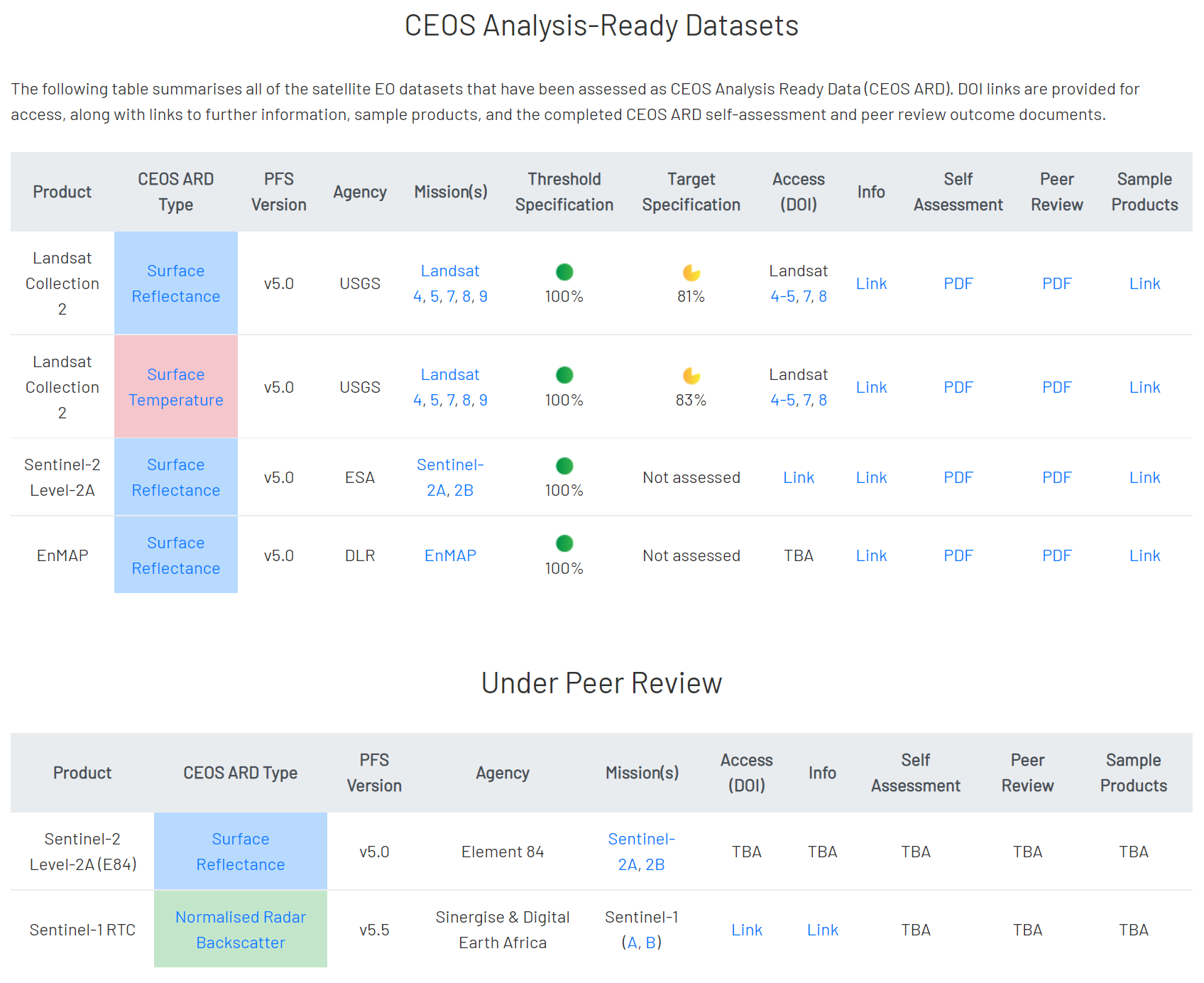 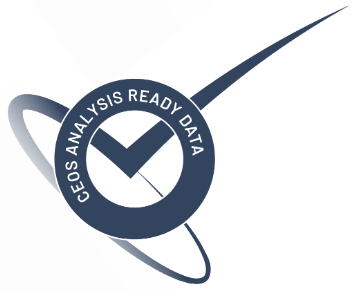 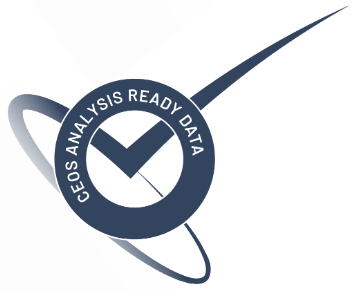 Upcoming CARD4L Assessments
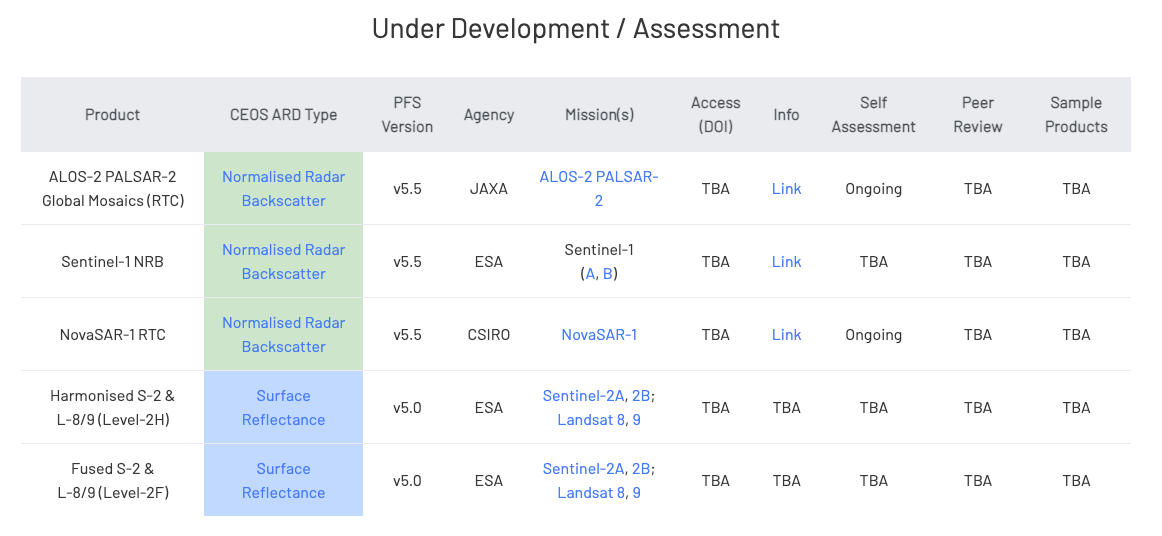 Thank you
medhavy.thankappan@ga.gov.au